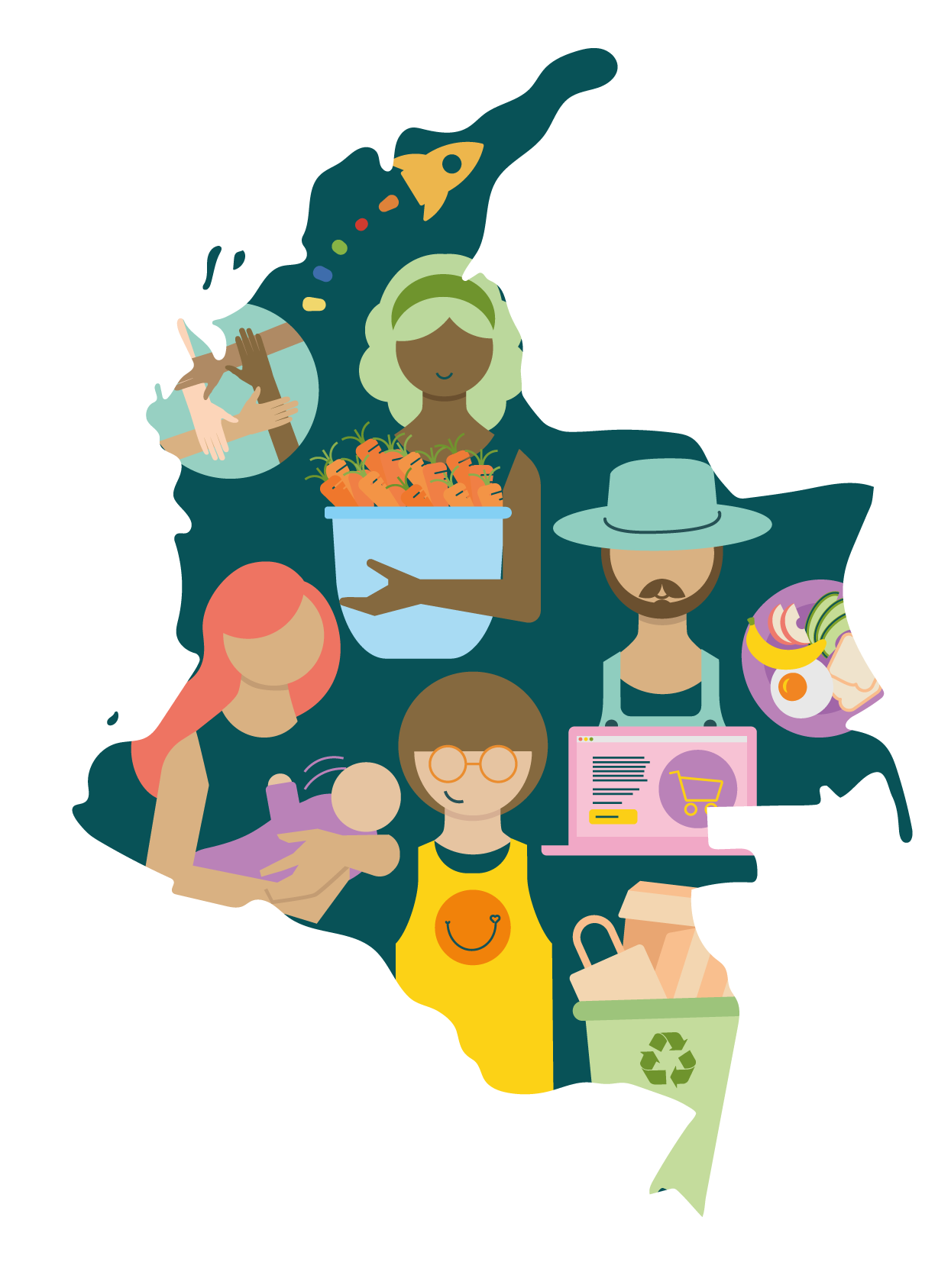 Nutrimos a
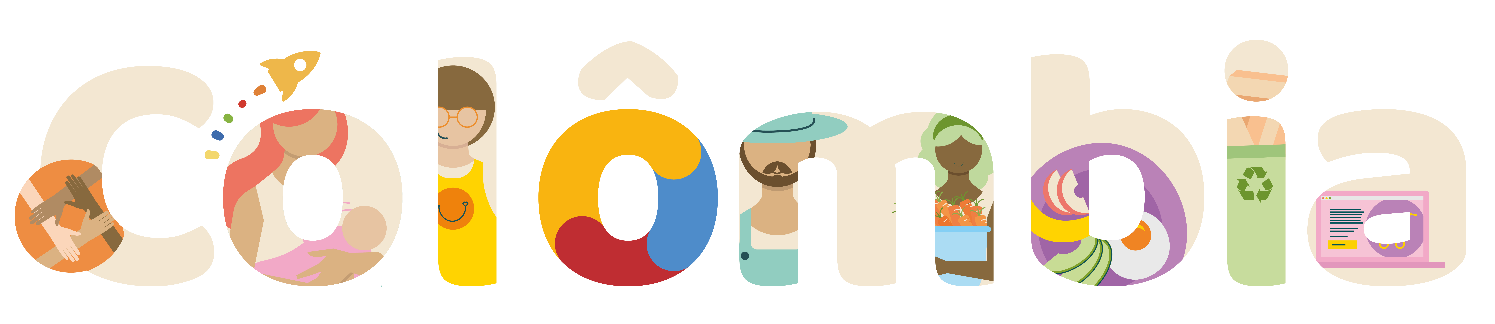 Oportunidades
Um propósito maior que visa o futuro
Porque a esperança, o otimismo e o desejo de fazer parte dos sonhos de colombianos e colombianas é o que nos motiva
Acreditamos no poder de construir um país juntos!
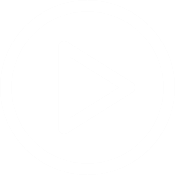 Clique aqui
1